Digestive and Excretory Systems
Chapter 38
38-1 Food and Nutrition
Energy in food can be measured in calories
Calories (c)
Kilocalories (kcal)=1000 calories
Avg teenager needs 2200-2800 kcals/day
Food provides fuel, minerals and vitamins
Vitamins and minerals are co-factors that help all your enzymes in your cells work
38-1 Food and Nutrition
Nutrients (macromolecules)-carb, fats, proteins
vitamins, minerals and water (at least 1L/day)
Carbs-energy
Fats-protect organs, insulate body and store energy, produce myelin on nerves, help to make some hormones
Proteins-growth and repair, regulatory functions, transport in cells
38-1 Food and Nutrition
Vitamins-work with enzymes to regulate cell functions
Minerals-needed in small amounts-Calcium, Iron, Magnesium
38-1 Food and Nutrition
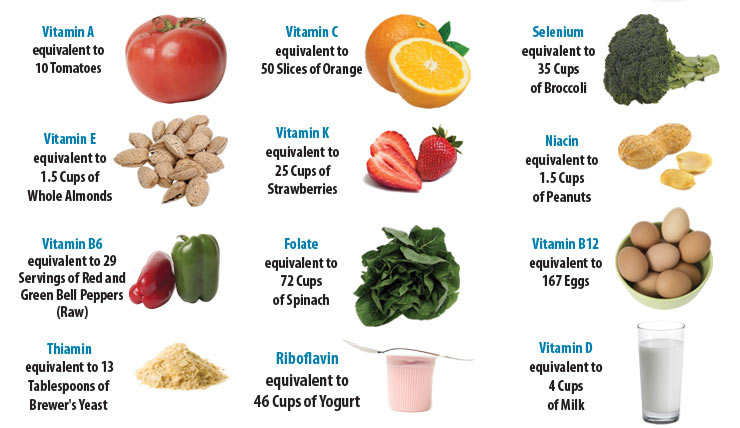 38-1 Food and Nutrition
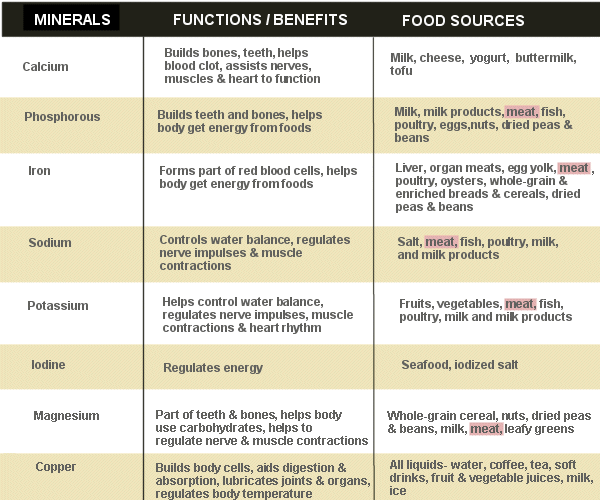 38-1 Food and Nutrition
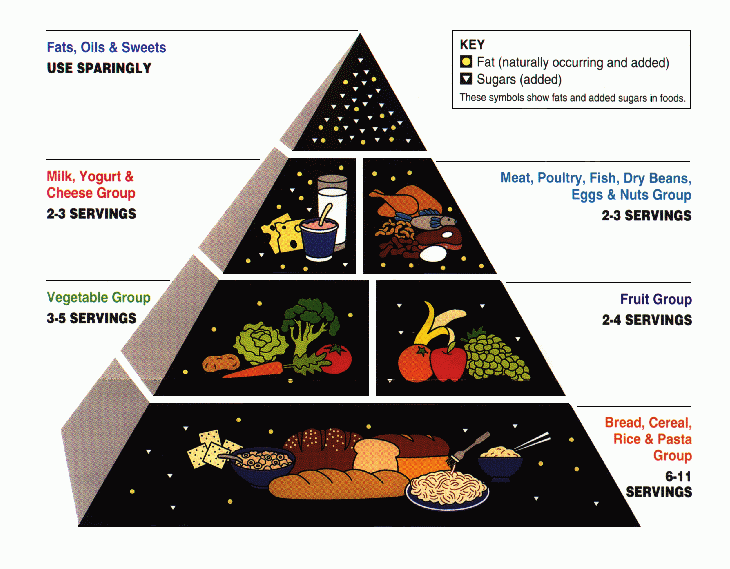 38-1 Food and Nutrition
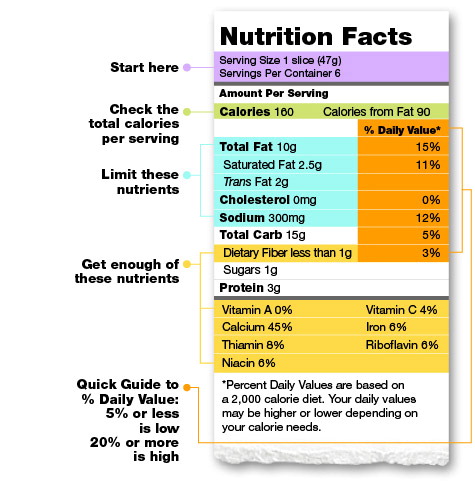 38-2 Digestion
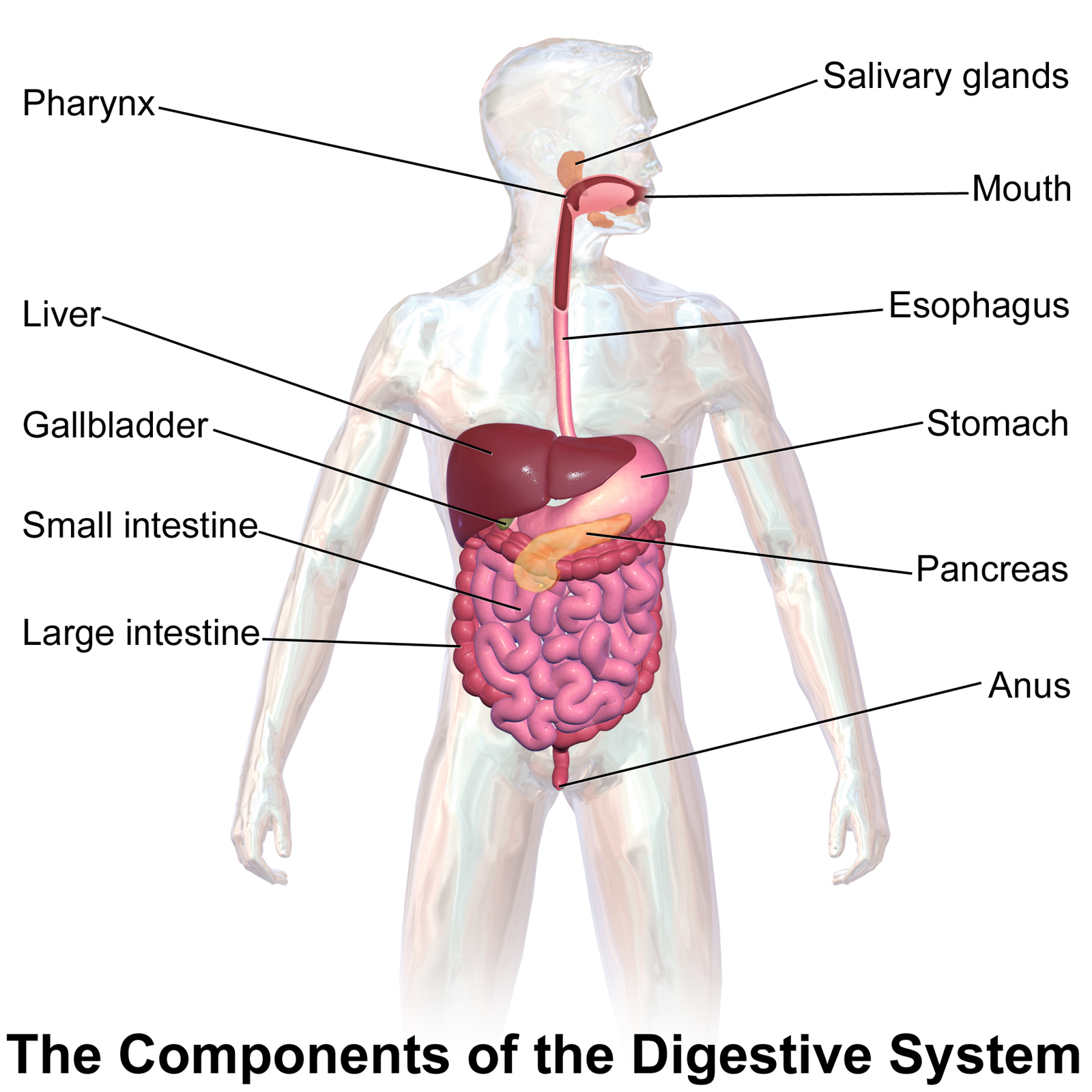 38-2 Digestion
Function is to help convert molecules in food to simpler molecules that can be absorbed and used by cells
Teeth-mechanical work of digestion-grinding, cutting, tearing
Saliva-moistens food, contains amylase that breaks down starch
Together, make a bolus of food
38-2 Digestion
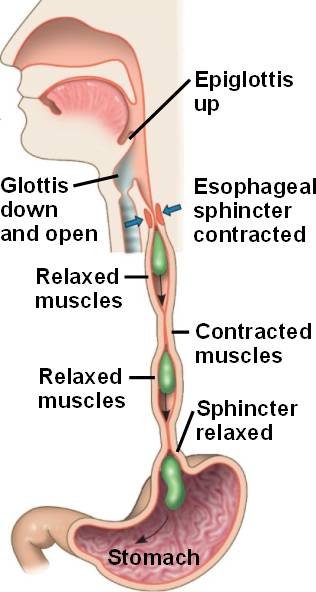 Esophagus-takes bolus from 
mouth to stomach
Swallowing and peristaltic (squeezing)movement of 
smooth muscles in esophagus 
push food through
38-2 Digestion
Stomach-large muscular sac. Can stretch, and contracts to churn food
Chemical and mechanical digestion
Chemical digestion-lining of stomach has gastric glands that produce mucous, acid and pepsin
Acid activates pepsin, which starts to break down proteins
38-2 Digestion
Mechanical digestion-churning of muscles in stomach mixes the food, mucous, acid and pepsin, makes chyme
Chyme moves from stomach through pyloric valve to small intestine
38-2 Digestion
Pancreas and Liver
Chyme moves through pyloric valve into small intestine where most chemical digestion takes place
Duodenum is the first part of the small intestine
In the duodenum chyme mixes with enzymes and digestive fluids from the liver and pancreas
38-2 Digestion
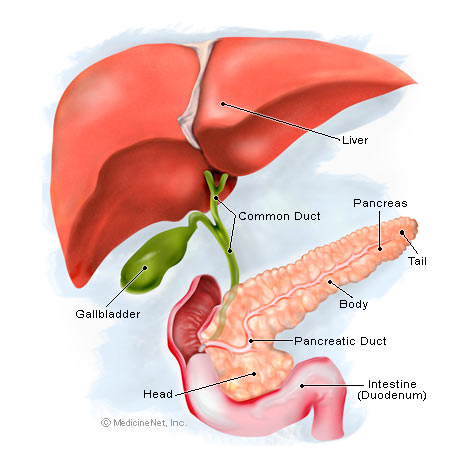 38-2 Digestion
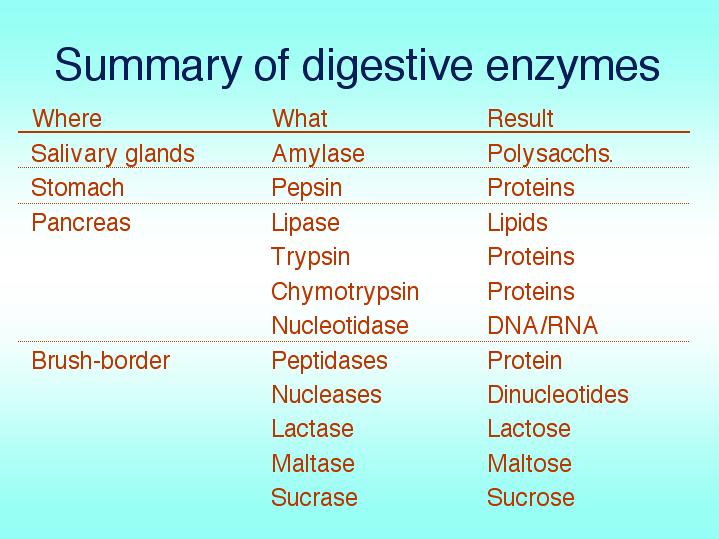 38-2 Digestion
Pancreas
Just below the stomach
Produces hormones that regulate sugar level
Produces enzymes that break down carbs, lipids, proteins and nucleic acids
Produces sodium bicarbonate that neutralizes stomach acid as it reaches the small intestine so the digestive enzyme can function
38-2 Digestion
Liver
Above the stomach, assists the pancreas
Produces bile (loaded with lipids and salt) which acts like a detergent dissolving and dispersing fats in food so then lipases can break down the fat droplets
Bile is stored in gall bladder
38-2 Digestion
Small intestine
Duodenum is shortest part
Jejenum and ileum are 2 other parts, 3 meters long
Most nutrient absorption occurs here-carbs and protein into capillaries, fats into the lymph vessels (lacteals)
Villi create lots of surface area for diffusion and active transport
Slow wave-like motion of the smooth muscles keeps everything moving
38-2 Digestion
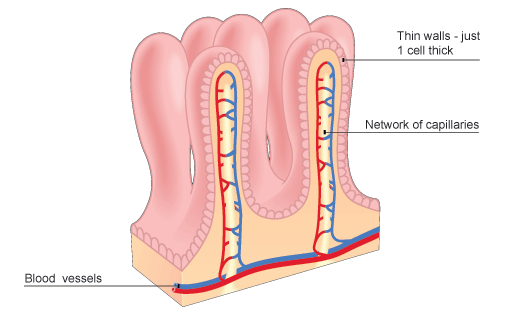 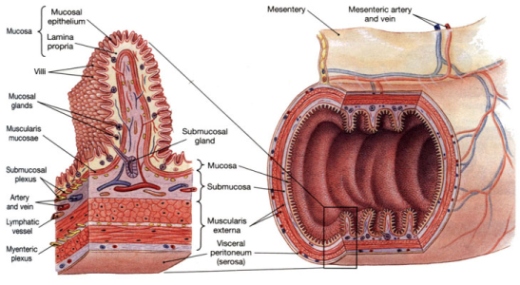 38-2 Digestion
Large Intestine-most food here is nutrient free
Water, cellulose and undigested material is left
Primary job is to remove water from undigested material
Just below the entry to the LI is the appendix-in some animals contains microbes that digest cellulose
Bacteria in LI produce enzymes that produce useful compounds like vitamin K
When things go wrong here-diarrhea
38-3 Excretory System
Helps maintain homeostasis
Eliminates excess salts, carbon dioxide, urea
Skin, lungs and kidneys
38-3 Excretory System
Kidneys
2, size of clenched fists
Ureter exits kidney and goes to bladder
Bladder stores urine
Waste rich blood enters kidney through renal artery
Excess water, urea and salt is collected and made into urine
Clean filtered blood exits through renal vein
38-3 Excretory System
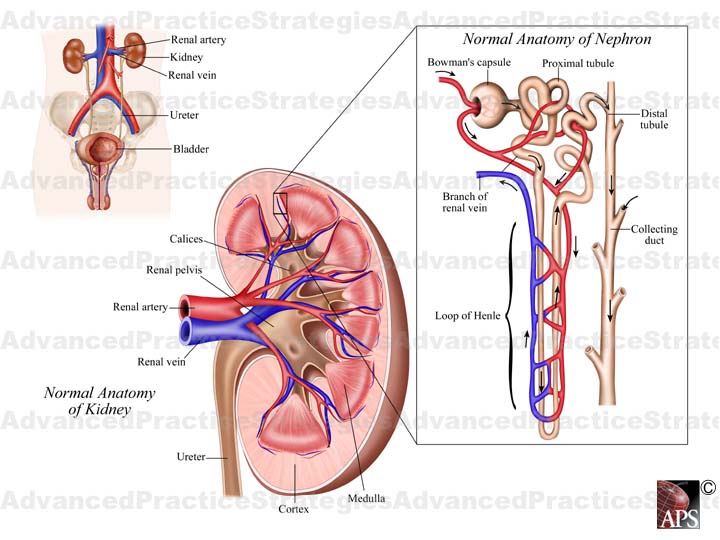 38-3 Excretory System
Kidney structure
Inner part-medulla
Outer part-cortex
Functional units are nephrons
1 million nephrons/kidney
Nephrons are in cortex except for loops of Henle, in medulla
Each nephron has its own arteriole
38-3 Excretory System
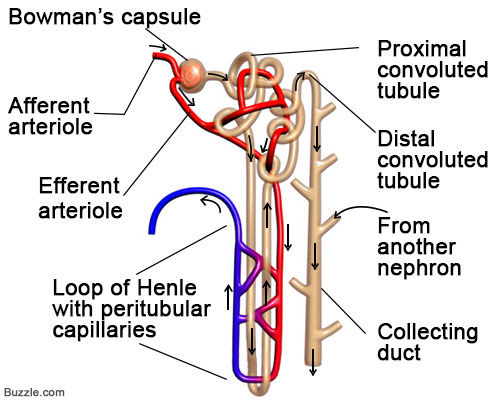 38-3 Excretory System
Blood passes from arteriole to capillaries, gets filtered 
Diffusion of waste occurs into collecting duct which leads to ureter, then to bladder
Blood exits nephron through venule
Substances get filtered, reabsorbed or secreted
38-3 Excretory System
Filtration-Blood gets filtered in a network of capillaries called glomerulus nested in a Bowman’s capsule, inside the nephron
Blood is under pressure, and capillaries are permeable
Filtrate contains water, urea, glucose, salt, amino acids and some vitamins
38-3 Excretory System
Reabsorption and secretion-Kidneys filter all the blood every 45 minutes
Not all filtrate is excreted, most of it is reabsorbed
Nutrients, amino acids and glucose
Hydrogen ions (H +, makes solutions acidic) are secreted into the filtrate through capillaries
After reabsorption, called urine
Urine is concentrated in the loops of Henle to conserve water
Urine stored in bladder until released into urethra
38-3 Excretory System
Kidney function is controlled by composition of the blood
More water =more reabsorption
More salt=less reabsorption
Wants to keep a constant salt concentration and pH
Works by diffusion and osmosis
38-3 Homeostasis by Machine
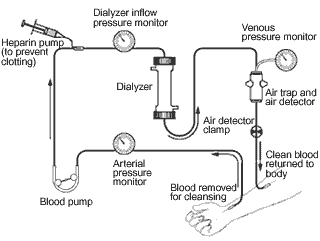